Нарешті вільний
Дев'ять практичних кроків для звільнення від порнографічної залежності
Листопад 2021 №1
Благодать, що змінює
Благодать як основа у протистоянні порнографії
Римлянам 3:21-25 
Благодаті ніколи не може бути надто багато. Навпаки, є небезпека приймати благодать як само собою зрозуміле і не думати, як практично застосувати благодать.

Heath Lambert, Finally free
Благодать, що змінює
Благодать, що прощає
До Колосян 2:13-14 
Кожна зрада з сексуальними образами й будь-яка нечистота в серці, жадібний погляд на порнографію, всі наші хтиві бажання, як і будь-які інші гріхи, оплачені Христом його смертю за грішників.
Heath Lambert, Finally free
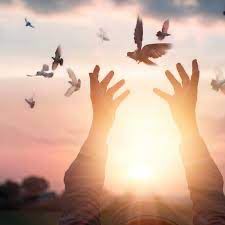 Благодать, що змінює
Благодать, що змінює
Римлянам 6:4
Багато хто щиро просить прощення за свої гріхи, але потім вони не знають, що робити далі.
Прощення гріхів важливе і потрібне, але грішникам потрібно більше ніж просто прощення. Нам також потрібна благодать, щоб жити як Ісус і бути такими, як Він у святості та любові.
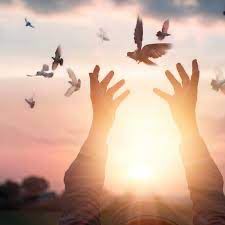 Благодать, що змінює
Божа сила благодаті, що трансформує доступна вам, Але багато людей не знають, як скористатися нею. Це як, мати на безлюдному острові готовий та заправлений літак і не вміти управляти ним. Завдяки цій благодаті ви можете легко робити те, що для інших неможливо.
Heath Lambert, Finally free
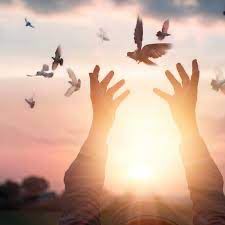 Благодать, що змінює
Покаяння та благодать 
Біблія описує покаяння як процес від гріховного життя до послуху і складається з трьох кроків: 
Сповідання/визнати 
1 Івана 1:8-9 
Прийняти прощення 
Просити благодаті, що змінює життя 
Якова 4:2
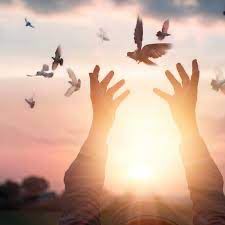 Благодать, що змінює
Потрібно перестати говорити самому собі який я поганий, але почати говорити Богові, визнаючи свої гріхи. Потрібні не слова самоосудження та докору, а молитва сповідання та визнання своїх гріхів перед Богом. Говорити з собою і засуджувати себе нічого не дасть і не приведе Вас до Божої благодаті, що прощає та змінює.
Heath Lambert, Finally free
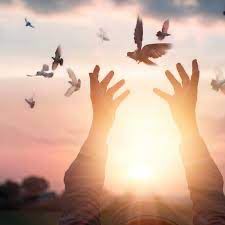 Благодать, що змінює
Ти мусиш розповісти все Йому. Скажи йому, що ти зробив, про що ти думав і чого хотів. Будь чесним, плач і проси його пробачити тобі. Проси у нього благодаті, щоб бути іншим. Так ти не покладаєшся на себе в перемозі над своїми гріхами, але приходиш до престолу благодаті, де Ісус готовий відповісти тобі милістю і допомогти тобі у твоїй нужді.
Євреїв 4:16
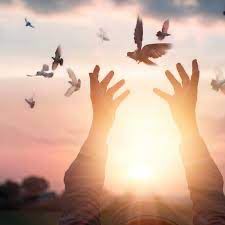 Благодать, що змінює
Надія та благодать
Не має значення наскільки жахлива порнографія або наскільки жахливі проблеми, серед яких ви опинилися, або як глибоко ви впали, бо благодать Христова сильна і звільнить вас. Немає такого залежного, якого Христос не міг би звільнити й немає такої інтенсивної битви, яку Благодать Христова не могла б виграти.

Heath Lambert, Finally free
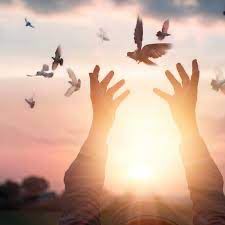 Благодать, що змінює
Надія на зміни починається тоді, коли ти кричиш до Бога про благодать, що прощає та змінює. Коли ти просиш цього з вірою, Він ніколи не відмовить у цьому. Це перший крок на твоєму шляху визволення з порнографії.
Heath Lambert, Finally free
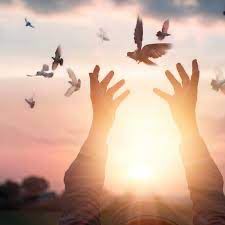 Благодать, що змінює
Не відкладаючи, помолися Богу і визнай свій гріх, проси Божої благодаті, що прощає. 
У цій же молитві попроси у Бога сили благодаті, що змінює, для свого життя. 
Не переставай молитися до тих пір, поки по-справжньому не повіриш, що ця благодать, що є в Христі для тебе.
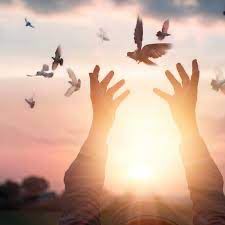 Нарешті вільний
Дев'ять практичних кроків для звільнення від порнографічної залежності
Листопад 2021 №2
Благодатний смуток
В обох були розбиті серця й обидва були щирі, обидва висловлювали свою присвяченість сім'ї, і готові були зробити все, щоб змінити своє гріховне життя. І не дивлячись на їхню зовнішню схожість, ці дві людини були настільки різні, як кішка і собака. І хоча обидва виявляли глибокий жаль, їхні сльози були черпані з різних колодязів.
Heath Lambert, Finally free
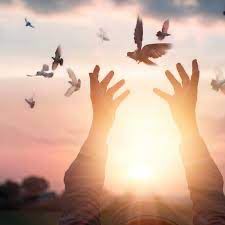 Благодатний смуток
2 до Коринтян 7:8-11 
Люди, які зазнають тілесної або мирської скорботи, журяться, бо вони втрачають або ризикують втратити речі, які цей світ пропонує. Такою втратою може бути репутація, робота, гроші, сім'я, сексуальні задоволення, і навіть доступ до порнографії – це все, що приносить безпеку, комфорт, чи задоволення. Сум такої людини мирський, бо зосереджений на речах, які вона втрачає.
Heath Lambert, Finally free
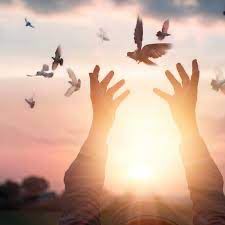 Благодатний смуток
Гріховне серце хоче дивитися на порнографію і каже: я робитиму те, що я хочу і мені все одно, що це шкодить мені й тим хто поруч зі мною, як і те, що це ображає Бога. Таке серце прагне свого задоволення. І всі сльози та руйнування від того, що така людина втрачає свої улюблені речі/гріхи.
Heath Lambert, Finally free
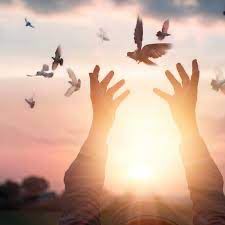 Благодатний смуток
Печаль духовна журиться через розрив стосунків із Богом. Серце такої людини розбите через те, що Бог засмучений і ображений. Сльози течуть від того, що святі заповіді й Боже кохання розбиті. Звичайно ж у цьому смутку є місце жалю і про сім'ю, і зіпсовані стосунки, та інші наслідки, але смуток не через покарання чи наслідки, божий смуток мотивований і орієнтований стосовно Бога.
Heath Lambert, Finally free
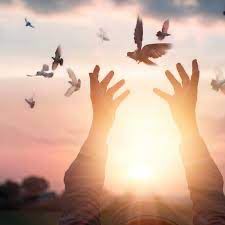 Благодатний смуток
Божа скорбота чинить покаяння, яке веде до життя вічного. Такий смуток творить життя і зміну від гріховної та сконцентрованої на собі порнографічної залежності до духовної чистоти до бога, і до життя для Його слави. Людина сповнена благодатного смутку має серце, яке хоче догодити Богу, а не собі. Такий смуток призводить до реальних та безповоротних змін у житті.
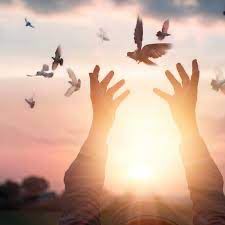 6 якостей благодатного смутку
1.Невідступність 
Вона невтомна у битві з гріхом тижні, місяці, роки. Тоді як смуток світський скоро випаровується і не веде до незворотних змін. Якщо у вашому житті не відбулися зміни, то ви зазнали смутку цього світу.
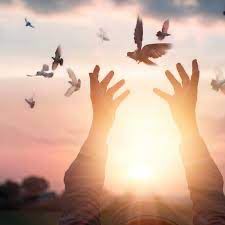 6 якостей благодатного смутку
2. Прагнення до очищення
 Це виражається двома шляхами: по-перше, ви прагнете підзвітності й по-друге, ви вживаєте радикальних заходів, щоб обмежити ваш доступ до порнографії.
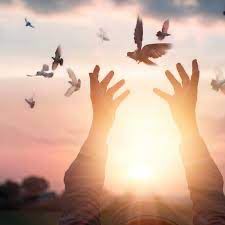 6 якостей благодатного смутку
3. Обурення 
Смуток світський теж ненавидить, але це наслідки гріха. Її сльози ллються через ганьбу, втрату роботи чи служіння, відразу чоловіка, сорому покарання з боку школи чи батьків, або інших хворобливих наслідків свого гріха. Це ненависть чи обурення, що тебе зловили на твоєму гріху.
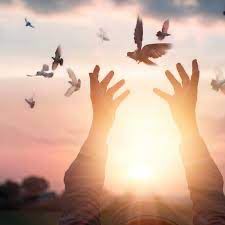 6 якостей благодатного смутку
Болюча печаль, що дає життя, походить з гострого усвідомлення того, що всі гріхи розбивають серце Богові та навіть тоді, коли ніхто не бачить і не знає твого гріха. Світський смуток сумує від того, що Ваш гріх став відомий іншим, але благодатний смуток тужить, бо Бог знає про ваш гріх.
Псалом 51:6 Тобі, одному Тобі я згрішив, і перед очима Твоїми лукаве вчинив.
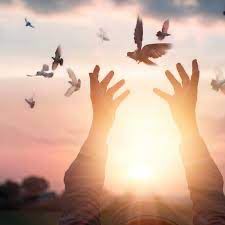 6 якостей благодатного смутку
4. Страх божий 
Благодатний смуток не боїться, що люди дізнаються про ваш гріх. Але ви боїтеся Бога – єдиного, кого варто боятися, і хто знає все. І поки Ви були у гріху, Він не переставав дбати про Вас, підтримувати й любити, і не поспішає чинити суд над вами. Розуміння цієї милості приносить у серці благоговіння, що бог пощадив від заслуженого покарання.
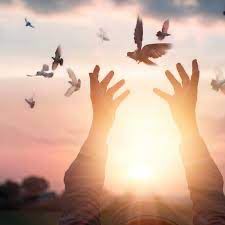 6 якостей благодатного смутку
5. Прагнення відновлення
2 Кор 7:7 Благодатний смуток виявляється у щирому прагненні відновити зруйновані стосунки. Ви обтяжені сумом поділу між Богом і Вами через ваш гріх. І ви прагнете стосунків із Богом. Ваше серце розбите тим, що гріх віддалив Вас від Бога і поспішайте відновити ці стосунки.
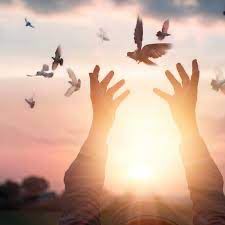 6 якостей благодатного смутку
6. Прагнення справедливості
Негайним і критичним тестом, якого роду ваше покаяння, є ваша готовність прийняти наслідки за ваші гріхи. Якщо ви їх приймаєте, це гарний знак того, що у вашому серці діє благодатний і рятівний смуток. Але якщо ви намагаєтеся уникнути наслідків, то швидше за все, що ваш смуток світський.
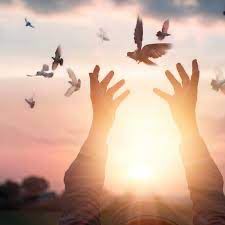 Практичні поради
Чи відчували ви жаль про свій гріх? Якого роду цей жаль? Запишіть причини вашого жалю. 
Попросіть Бога про благодатну скорботу і благодать, що трансформує. 
Поміркуйте над наступними уривками. Псалми 25 і 32.
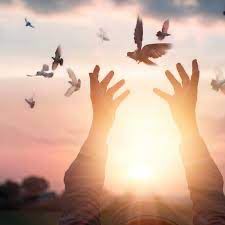 Нарешті вільний
Дев'ять практичних кроків для звільнення від порнографічної залежності
Листопад 2021 №3
Благодать підзвітності
До Галатів 6:1-2 дві істини цього уривка: 
Якщо ти уловлений гріхом, тобі потрібно бути відновленим кимось, хто живе за духом. Ніколи не прийде звільнення від вашого гріха, поки ви не визнаєте, що для змін вам потрібна Божа допомога через братів і сестер у Христі.
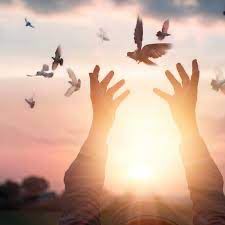 Благодать підзвітності
По-друге, Слово Боже вчить духовних наставників нести тягар тих, хто слабкий і мучиться в битві з гріхом. Самому наставнику не варто забувати, що і йому самому можливо буде потрібна така ж допомога, як та, яку ви надаєте зараз іншому. 
Біблія говорить про те, що ми потрібні одне одному. І той, хто бореться з гріхом і той, хто допомагає братові перемогти гріх, ми всі потребуємо допомоги один одного на нашому шляху слідування за Христом.
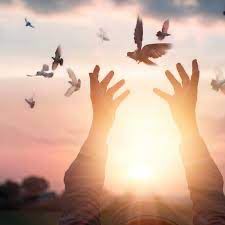 7 принципів підзвітності
1. Підзвітність це не все 
Занадто часто, ті, хто страждає від порнографії, використовують підзвітність як єдину зброю у своєму арсеналі. підзвітність - це важлива зброя, проте, не єдина. Ось чому ми говоримо про 9 способів перемоги над гріхом.
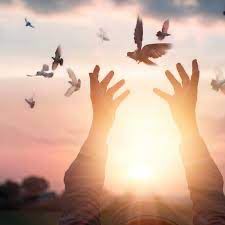 7 принципів підзвітності
2. краще Раніше 
Багато груп підзвітності дають можливість сповідати скоєний злочин. Але Вам потрібно змінити цю модель, якщо ви хочете перемогти спокусу. Слід відразу ж звертатися до свого наставника, коли ви зіткнулися зі спокусою. Звертайтеся за допомогою, коли ви зрозуміли, що боретеся зі спокусою.
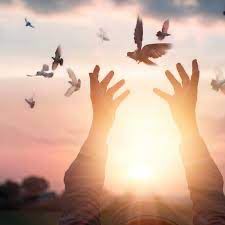 7 принципів підзвітності
3. Зрілий наставник 
Шукати підзвітності від тих, хто як і ви знаходитесь у подібному стані зручно, але навряд чи це призведе до дієвих змін. Вам слід бути підзвітним комусь хто вже має досвід духовних перемог та духовну чистоту. Така людина найкраще оснащена, щоб допомогти вам здобути свободу у Христі.
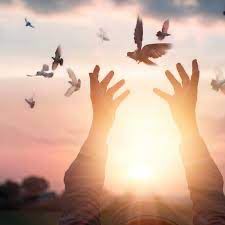 7 принципів підзвітності
4.Авторитетний наставник 
До єреїв 13:17
більш протвережує, коли тебе закликає до покаяння пастор, ніж приятель. Різниця не в тому, що пастор чимось кращий за вашого друга, але в тому, що Бог дав більше духовної влади своїм лідерам. Якщо ви ніколи не сповідували свій гріх духовному лідеру у вашій церкві, ви фактично позбавляєте себе важливого джерела духовної допомоги.
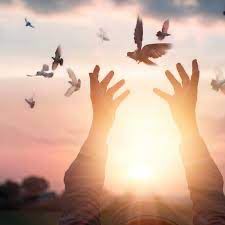 7 принципів підзвітності
5. уникайте яскравих/графічних деталей
До єфесян 5:11-12
Вам потрібно знайти баланс і сказати достатньо, щоб описати свої спокуси та страждання, так щоб ваш наставник знав як вам допомогти бути підзвітним, але водночас не варто вдаватися занадто в деталі так, щоб не розпалювати пожадливість ще більше.
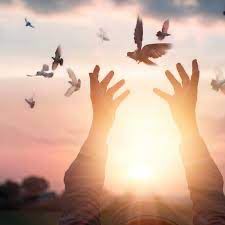 7 принципів підзвітності
6. Прийняття відповідальності
Завдання духовного ментора - це не похід на рибалку, де він повинен вивудити відповіді. Просто запропонуйте людині поділитися де вона згрішила та якої допомоги потребує. Підзвітність призведе до свободи набагато швидше, коли розмова переросте у чесний та відвертий діалог.
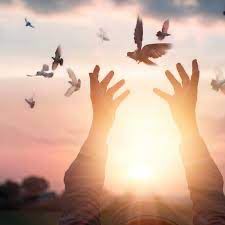 7 принципів підзвітності
7. Посвяченість 
Потрібно розуміти, що це більше, ніж просто зустрічі раз-два на тиждень. Потрібна зріла людина, яка знає писання і має достатню життєву мудрість, яка могла б направити Вас до духовної чистоти. Справжня підзвітність вимагає зусиль та посвяти на тривалий період.
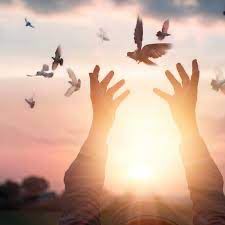 Благодать підзвітності
Складіть список зрілих і духовних християн, кому ви могли б бути підзвітними. 
Домовтесь про зустріч із пастором, лідером групи, молодіжним лідером та покажіть їм цю книгу. 
Розкажіть про свої переживання і запитайте, чи готові вони будуть допомогти вам. 
Коли ви знайшли такого наставника, домовтеся про регулярні зустрічі протягом тижня. 
Моліться про Божу благодать і його допомогу, щоб змінити ваше життя.
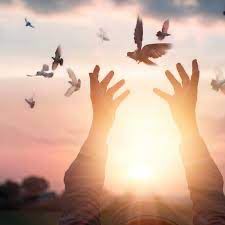 Нарешті вільний
Дев'ять практичних кроків для звільнення від порнографічної залежності
Листопад 2021 №4
Благодать суворих заходів
Якщо ви хотіли б пережити справжні та довгострокові зміни ви можете молитися, благати, плакати й голосити, але врешті-решт прийде день, коли ви повинні вжити практичних заходів.
Матвія 5:27-30
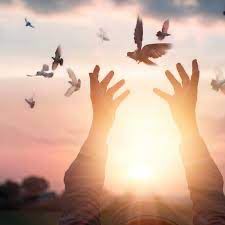 Благодать суворих заходів
Слова Христа показують не формальне та не ритуальне ставлення до гріха. Достатньо гріховного погляду, щоб бути зарахованим до перелюбників. 
Христос використовував яскраві образи для того, щоб закликати до практичних дій та крайніх заходів. 
Чому Ісус говорить про такі крайні заходи? Тому що це питання життя та смерті.
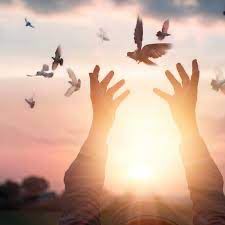 Благодать суворих заходів
Вдаючись до крайніх заходів ми прямуємо дорогою, що веде до життя. Коли ви потураєте гріху, ви стаєте на дорогу, що веде до пекла. 
Бог не забороняє сексуальну аморальність для того, щоб зробити вас нещасними, але тому що ці гріхи ведуть до надламаності, смутку, спустошеності, смерті та загибелі в пеклі. А праведність навпаки веде до повноти, радості, миру та життя.
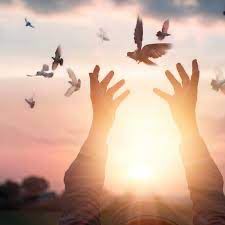 Благодать суворих заходів
Тут усе просто! Або ви вибираєте легкий шлях гріховних залежностей, який приведе вас до неминучої смерті. Або ви вибираєте важкий шлях суворих заходів та війну з гріхом, які спрямовують вас до повноцінного життя. І ті, хто потрапили в порнографічну залежність, спробували пекло на смак. Але також ви можете мати життя з надлишком, яке Господь обіцяв. Якщо ви бажаєте цього життя, то ви повинні бути серйозно налаштовані на боротьбу з гріхом.
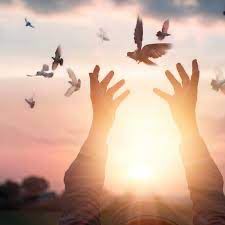 Благодать суворих заходів
Вам варто вдатися до радикальних заходів щонайменше у трьох сферах: бажання – ви дивитеся порнографію, тому що у вас є бажання; коли у вас є час, і коли є доступ до порнографії. За наявності цих трьох елементів людина звертається до порнографії. У війні проти порнографії ви повинні навчитися перемагати в кожній із цих сфер.
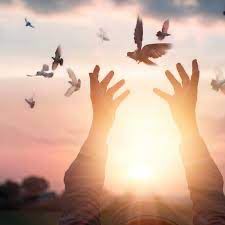 Благодать суворих заходів
Потрібно почати з найголовнішого – серця, де порнографія пустила свій корінь. Марно боротися з проявами, якщо не видалити корінь. Можна гарантувати, що ви програєте цю битву, якщо чекатимете того моменту, коли ви залишитеся в темряві на самоті зі своїм комп'ютером і бажанням подивитися порнографію. Ця битва повинна початися в ту саму секунду, коли у вас з'явилося бажання подивитися порнографію. Ви повинні зробити три рішучі кроки.
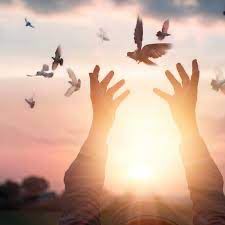 Благодать суворих заходів до почуттів
1. негайне покаяння У 
У момент спокуси, ви повинні почати просити Господа пробачити вам за гріховне бажання і просити в нього благодаті, щоб тікати від цієї спокуси. Молити в нього дати вам силу робити те, про що ми вже говорили раніше
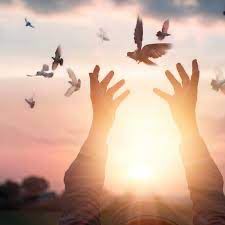 Благодать суворих заходів до почуттів
2. Пам'ятайте писання. Заучування уривків священного писання – сильна зброя, яка може дати вам перемогу у вашій битві проти порнографії.
Я в серці своїм заховав Твоє слово, щоб мені не грішити проти Тебе. Псалом 119:11.
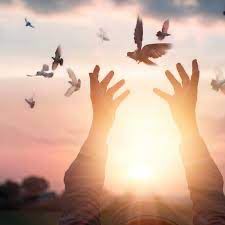 Благодать суворих заходів до почуттів
3. звернутися за допомогою 
Покаяння критично, пам'ятати Біблію - є насущним, але також важливо бути озброєним не лише цими інструментами. 
Пам'ятайте, ви не повинні бути на самоті у битві з гріхом. Кличте підкріплення. Звернутися до когось за допомогою негайно посеред темряви спокуси не просто, тому що гріх любить пітьму і вміє піднести спокусу.
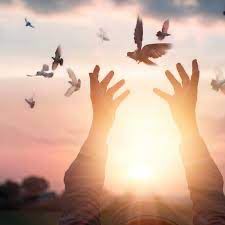 Благодать суворих заходів до часу
Це означає, що ви повинні лімітувати час, коли ви залишаєтеся на одинці. Особливо це важливо на ранньому етапі битви з порнографією. Складіть план, щоб проводити час із кимось. Можна разом навчатися, прогулюватися, займатися спортом, читати Біблію та молитися, чи дивитися фільми разом. Якщо ви одружені, йдіть спати разом із дружиною, навіть якщо вам не хочеться спати. Уріжте якомога більше часу на одинці та часу, коли вас охоплюють спокуси.
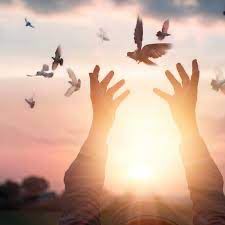 Благодать суворих заходів до доступу
Обмеження в доступі до порнографії, це та сфера, про яку люди думають насамперед, і де зазвичай ми недостатньо радикальні. 
В основному є три джерела доступу до порнографії: купити в магазині, подивитися в інтернеті або взяти у друзів. 
4 способи обмежити доступ
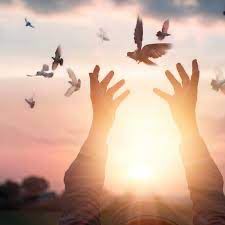 Благодать суворих заходів до доступу
1. позбавтеся всіх пристроїв на яких ви дивитеся порнографію: Відео плеєр, телевізор, комп'ютер, планшет, сенсорний телефон. 
2. повний доступ та несподівані перевірки. Дозвольте вашому наставнику в будь-який час перевірити ваше житло, машину та інші речі, щоб переконатися, що у вас ніде немає порнографії. Це ніби поліція влаштувала у вас обшук.
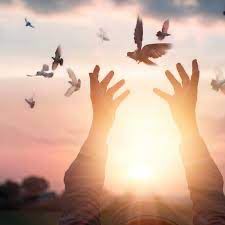 Благодать суворих заходів до доступу
3. обмежте своє пересування. Це можна зробити за допомогою GPS та трекінгу так, щоб ваш наставник бачив ваше переміщення. Ви двічі подумаєте куди йдете, якщо знаєте, що ваш наставник в курсі всіх ваших переміщень. 
4. обмежте свої покупки. Це означає, що ви передасте під контроль вашого наставника ваші банківські картки та рахунки, щоб унеможливити покупку порнографії. Все це виглядає по драконівські страшно, але хіба не це мав на увазі Христос, коли говорив «відсіки та вирви та викинь».
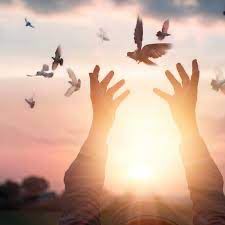 Благодать суворих заходів
Після почутого, хтось може подумати чи все це реально, чи взагалі можна вижити після таких суворих заходів? 
Пам'ятайте, що Христос говорив, якщо не вжити таких суворих заходів, то як наслідок, ви прирікаєте себе на муки пекла. 
Чи розумієте ви серйозність усіх наслідків вашої залежності? І справді ви рішуче налаштовані? Зрозумійте, будь ласка, що напівзаходи вам не допоможуть. 
Всі ці заходи вживаються не для вашої зручності, але для вашого порятунку.
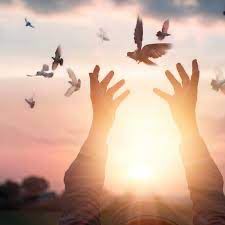 Благодать суворих заходів
Це ще не кінець. Не думайте, що, пішовши на такі суворі заходи, ви розв'яжете проблему. Причина у вашому серці, з якого виходить бажання до порнографії. І тільки Ісус має силу змінити ваше серце. 
І все ж ці радикальні заходи важливі з двох причин: заходи дають вам час для зміни 2 Кор 3:18 і приносять плід покаяння Матвія 3:8.
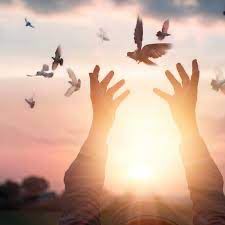 Благодать суворих заходів
Складіть план зі своїм наставником, які практичні кроки ви повинні зробити, щоб обмежити свої бажання, час і можливості грішити. 
Коли вам важко та дискомфортно від тих заходів, які ви вжили, просіть допомоги у Бога, щоб Він дав вам свою благодать та зміну серця, перемогу над гріхом.
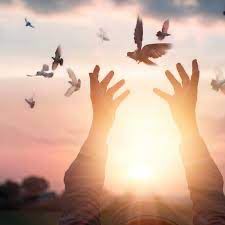 Нарешті вільний
Дев'ять практичних кроків для звільнення від порнографічної залежності
Листопад 2021 №5
Благодать сповідання
Чому це важливо визнати/сповідати свій гріх, окрім Бога, ще перед кимось?
Приповісті 28:13
Визнання приносить Божу милість і навпаки, той, хто приховує, не буде успішним. Це болісно, але це той біль, який приносить зцілення.
Визнання приносить відновлення стосунків. Гріх руйнує та роз'єднує стосунки, але сповідання відновлює.
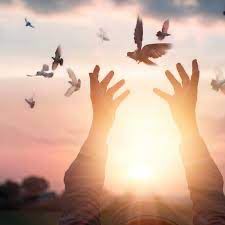 Благодать сповідання
Єдина можливість для вас отримати прощення від людини, проти якої ви згрішили – це попросити прощення у неї.
Якова 4:6
Є великий сором та страх визнати свій гріх. Знаходиться безліч виправдань, чому ви не можете відкрити свій гріх, але насправді й це швидше за все – егоїстичні причини: самолюбство і ваша репутація, гордість, ніж любов до Бога та інших.
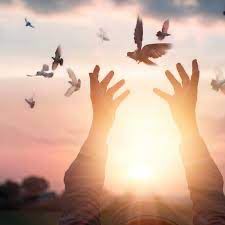 Благодать сповідання
Немає милості та прощення тим, хто в гордості своїй ховає гріх. Але ви знайдете Божу благодать, що змінює тільки тоді, коли смиренно сповідуєте свій гріх не тільки перед Богом, але й перед тими, проти кого ви згрішили, незалежно від того знають вони про це чи ні.
Heath Lambert, Finally free
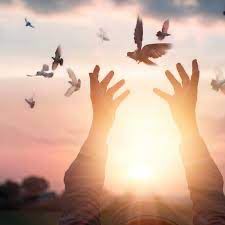 6 правил сповіді
1. Визнати свій гріх перед усіма проти кого ви згрішили. 
2. Не слід відкривати свій гріх тим, проти кого ви не згрішили. 
3. Будьте готові прийняти наслідки: обурення, гнів, досаду та прикрість з боку тих, проти кого ви згрішили.
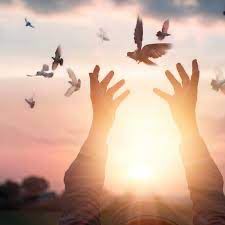 6 правил сповіді
4. Ви можете вдатися до допомоги третьої сторони. Авторитетний і духовний наставник допоможе вам сказати не більше і не менше, і зробить реакцію потерпілого стриманішою.
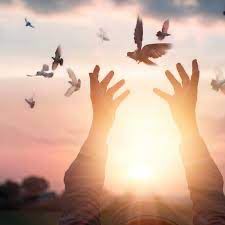 6 правил сповіді
5. немає потреби передавати деталі. 
6. Не намагайтеся виправдати свій гріх. Марка 7:21-23 та Матвія 7:1-5
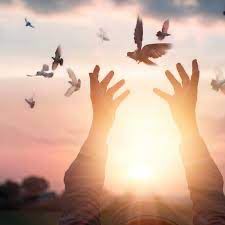 Благодать сповідання
Вам здається, що сповідання не можливе і ви боїтеся втратити близьких і дорогих вам людей. Але вам не варто жити у страху, а треба покластися на Бога. Це вибір жити у страху та приховувати свій гріх або покластися на Бога. Приповісті 28:13. 
По-людськи знайти на це сили неможливо і тому вам потрібна Божа благодать, яка допоможе зробити цей крок і визнати свій гріх.
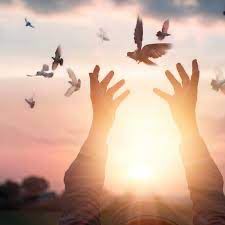 Благодать сповідання
Хто ті люди проти яких ви згрішили та кому ви маєте сповідати свій гріх? 
Можливо є «сіра зона» і ви не впевнені, чи маєте сповідати свій гріх перед цими людьми. Обговоріть це з наставником. 
Просіть про Божу благодать, щоб Він дав вам сміливість перемогти всі ваші страхи й дав вам сили визнати ваші гріхи. 
Призначте зустріч із людьми з вашого списку, не відкладайте та не затягуйте із зустріччю.
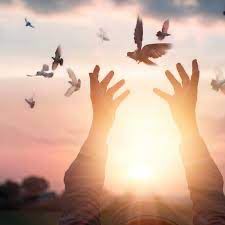 Нарешті вільний
Дев'ять практичних кроків для звільнення від порнографічної залежності
Листопад 2021 №6
Благодать подружжя чи самотності
намагаючись не думати про порнографію, ви навпаки фокусуєте свою увагу. Якщо ви хочете викинути щось зі своєї голови, вам потрібно почати думати про щось інше. Так має відбутися зміна, коли замість фокусування на порнографії ви фокусуватиметеся на чомусь святому.
Приповісті 5:1-14
історія джейми
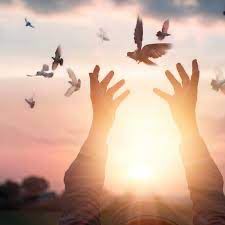 Благодать подружжя чи самотності
Приповісті 5:15-20
Інтимною близькістю подружжю не можна поділитися ще з кимось 5:15-17
Люди поглинені порнографією не розуміють, що означає любити. Їхнє поняття краси будується на зовнішності, але вони не звертають жодної уваги на красу характеру, на взаємини, вірність та близькість, яка поділяється у шлюбі протягом років.
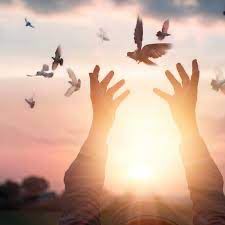 Благодать подружжя чи самотності
Чоловік створений, щоб одружитися і примножувати любов до своєї дружини. Бог так наказав, бо хоче, щоб ти любив свою дружину як особистість, а не окремі її зовнішні частини тіла. У цьому був Божий дизайн, щоб дати насолодитися глибоким, коханням, що задовольняє, яке на багато солодше, ніж мед на вустах блудниці.
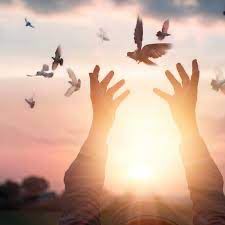 Благодать подружжя чи самотності
Приповісті 5:19
Бог наказує тобі насолоджуватися грудьми твоєї дружини, радіти іншим частинам її тіла. Це заспокійливе захоплення якому ти можеш радіти сповна. Якщо ти відчуваєш складності у своєму шлюбі й у вас мало пристрасті, тоді Вам потрібно почути цю заповідь як радісну новину. Бог не тільки наказав це, але й дав тобі дружину за своєю благодаттю, щоб ти зазнав благословення.
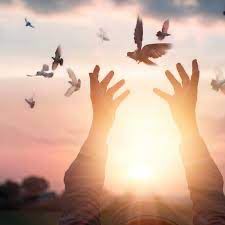 Благодать подружжя чи самотності
Іншими словами, Бог бажає перемикнути ваші думки так, щоб ви перестали думати про порнографію, але стали думати про свою дружину. Вам потрібно навчитися не фокусуватися на порнографії, навіть якщо ви сповнені почуття ненависті, але думати про свою дружину. Бийте на сполох, коли з'являються думки про порнографію і просіть про Божу благодать. 
Три практичні поради:
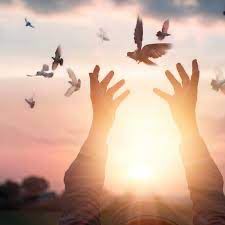 Благодать подружжя чи самотності
1. Насолоджуйся дружиною 
Що вам подобається у вашій дружині? Що в ній у вас викликає радість? Навіть якщо у вашому шлюбі не все гладко, подумайте над тим, що робить вас щасливим із нею. Можливо, вам подобається її сміх, або як вона готує, або яка вона чудова мама для дітей. Може вам подобається її почуття гумору, її слідування за Христом, або її служіння. Подумайте щонайменше про п'ять речей і коли спокуса підходить, моліться за складеним вами списком, щоб Господь наповнив вас радістю і любов'ю до вашої дружини.
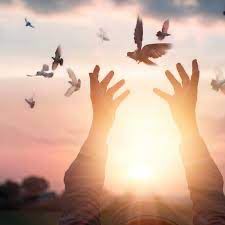 Благодать подружжя чи самотності
2. спрямуйте ВАШУ ЕНЕРГІЮ НА ВЗАЄМОВІДНОСИНИ З ДРУЖИНОЮ. 
Вам слід використовувати всю вашу силу, щоб служити вашій дружині. Що подобається Вашій дружині? Можливо їй подобається, що ви застеляєте ліжко, готуєте сніданок для дітей, чи миєте посуд. Можливо вона любить квіти або ласки, вечерю разом. Складіть список таких маленьких речей на кожен день і коли ви спокушаєтеся, моліться за Божу благодать, яка дасть вам сили служити своїй дружині.
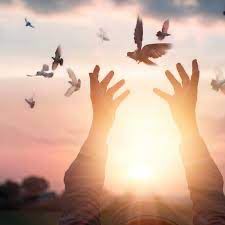 Благодать подружжя чи самотності
3. Спрямуйте всі ваші сексуальні бажання до дружини. 
Важливо, щоб третьому передували два перші. Якщо ви не будете трудитися над своїм серцем, щоб воно було сповнене любов'ю до вашої дружини й не будете готові служити її потребам, ваші сексуальні бажання щодо неї будуть егоїстичними та гріховними.
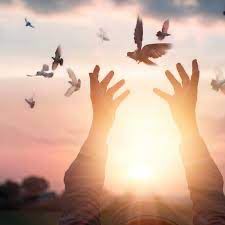 Благодать подружжя чи самотності
Плід сексуальних задоволень належить тому, хто добре дбає про рослину в цілому, про її коріння та зростання. Якщо така турбота є – то ваші сексуальні стосунки будуть регулярними та захопливими у вашому шлюбі. Моліться про ці стосунки зі своєю дружиною і щоб Господь благословив вас горіти бажанням до своєї дружини, думати про те, як вона виглядає і як вона робить вас щасливим.
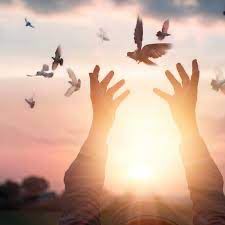 Для самотніх
1Кор 7:9
Павло не вчить тому, що шлюб це лікування від ваших хтивих бажань, але це єдиний законний спосіб для статевих стосунків. Якщо Ви відчуваєте Богом дане це бажання і потяг до протилежної статі, то уривок із притч має підбадьорити вас до шлюбу з благочестивою жінкою.
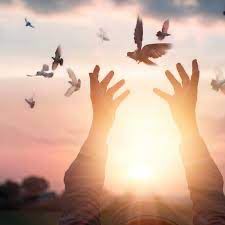 Для самотніх
ЯКЩО, МОЖЛИВО, ви НІКОЛИ НЕ Оженитесь АБО НЕ ВИЙДете ЗАміж, АБО ВИ ЩЕ ДУЖЕ ДАЛЕКИ ВІД ЦЬОГО, ТОДі ВАМ варто ДІЗНАТИСЯ ІСТИНУ З ПИСАННЯ, ЩО ШЛЮБ зразок ВІДНОШЕНЬ, ЯКИЙ Вказує на відносини між богом і церквою.
До єФЕСЯН 5:32
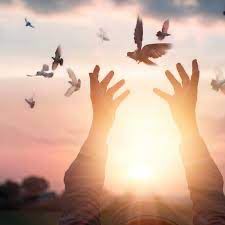 Для самотніх
якщо у вас є богом даний цей сексуальний потяг, для вас не обов'язково шлюб має бути життєво необхідним. Шлюб дивовижний і важливий. Але основна причина з якої Бог установив інститут шлюбу це для того, щоб показати євангеліє Христове та відношення між Богом та церквою. Якщо ви зрозуміли суть, то вам вже не потрібна тінь.
Одкровення 19:6-9
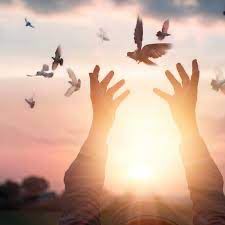 Благодать подружжя чи самотності
Потрібно також зазначити, що не слід чоловікові бути підзвітним своїй дружині. Така підзвітність смертельно отруює шлюб, коли дружина перетворюється на поліціянта, перевіряє його дії, ставить різні питання, перевіряє його сторінки в інтернеті. Для дружини важливо знати, що її чоловік підзвітний своєму наставнику і вона може мати мир на серці.
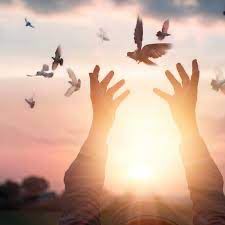 Благодать подружжя чи самотності
Попроси прощення у бога, за те, що ти дозволяв дивитися на дружину з книги притч 5:1-14 
Подумай якої трансформаційної благодаті тобі потрібно, щоб горіти пристрастю до своєї дружини. Приповісті 31:10-31 
Якщо ти самотній, проси Божої благодаті, щоб від щирого серця служити для Господа. 1 Кор 7:32-35.
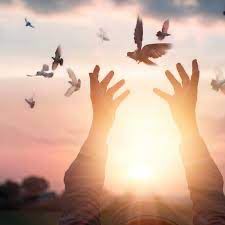 Нарешті вільний
Дев'ять практичних кроків для звільнення від порнографічної залежності
Листопад 2021 №7
Благодать смиренності
Якова 3:13-16
Все погане, що робить людина виходить із гордого, егоїстичного та амбітного серця. Якщо розгляд порнографії це зло, а це є зло, тоді це зло виходить із серця повного заздрості, егоїстичних амбіцій і гордості. Вибір дуже простий і зрозумілий: або ти упокорюєшся або ти дивишся на порнографію, і третього не дано.
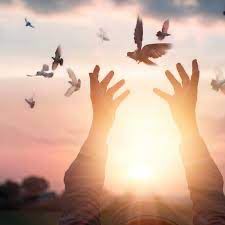 Благодать смиренності
Людина дивиться на порнографію через свою гордість і бажання дивитися на жінку неугодним Богові шляхом. Роблячи це він нехтує Божою заповіддю, відкидає задоволення сексуальної близькості у шлюбі та вирішує чинити, як він вважає найкращим для себе. Він нехтує Божим закликом до жертовної Божої любові у шлюбі.
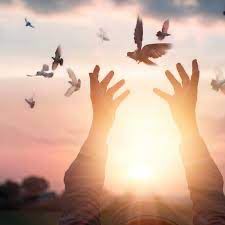 Благодать смиренності
У нашій культурі неправильно тлумачиться причина реальної проблеми порнографічної залежності та пропонуються неправильні рішення. Весь цей матеріал показує, що Бог рятує тебе своєю силою прощення та благодаттю, що змінює. Все це доступно, але спочатку потрібно зрозуміти причину, чи корінь проблеми.
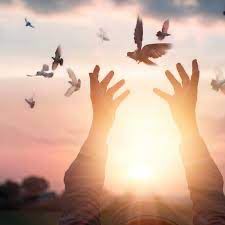 Благодать смиренності
До Тита 3:3-7
Павло показує це дуже чітко, що ми врятовані не тому, що ми зробили щось добре. Писання навпаки каже, що ми не здатні ні до чого доброго. Ми були нерозсудні, неслухняні та підкорені гріху. Це означає, що наш порятунок ні щось таке, що ми могли заслужити у Бога і він повинен був дати нам це. Якраз навпаки. Ми врятовані не за своїми заслугами, а за Божою милістю.
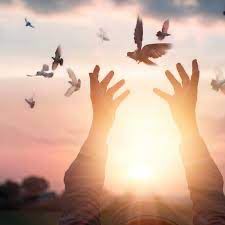 Благодать смиренності
Це спасіння сталося не тому, що ти зробив щось добре, але тому, що Бог люблячий, добрий і милосердний. Він не повинен був рятувати нас і не я, не ти нічого не змогли б зробити, щоб заслужити на це спасіння. Якби не милість, то кожен з нас заслуговував би на вічне покарання і засудження. Розуміння цього позбавляє нас усякої гордості та приводить нас у стан смирення перед Богом.
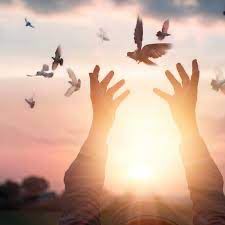 Благодать смиренності
Борючись з порнографічною залежністю, ви зосереджуєтеся тільки на цьому гріху. Але це не єдиний гріх. І ставши на цей шлях перемоги не дозволяйте собі пишатися чи звеличуватися. Подумайте і про інші сфери життя, де гріх, як і порнографічна залежність, може мати місце.
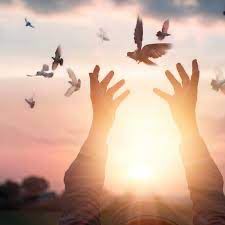 Благодать смиренності
До филип 2:3-4
Поки ти втрачаєш час, розглядаючи оголених жінок, ти не купуєш квіти дружині, не допомагаєш своїм сусідам, не купуєш продукти для сім'ї похилого віку, не допомагаєш батькам, не можеш запросити співробітника додому, щоб поділитися з ним євангелією, не вчиш своїх дітей Письму, не миєш посуд після вечері, не граєш у хованки зі своїми дітьми й не відвідуєш когось із членів церкви у лікарні. А ти потураєш своїм егоїстичним, гордим і пожадливим бажанням.
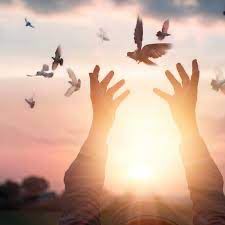 Благодать смиренності
Чи замислювалися ви, наскільки глибокою є порада Павла. Він не просто говорить будьте лагідними, але закликає нас культивувати смиренність і вчитися тому, як ставити інтереси інших вище своїх власних.
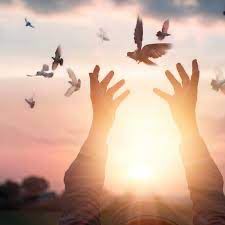 Благодать смиренності
Чи помічаєте ви гордість у своєму житті? Попросіть прощення у Бога. 
Поміркуйте молитовно над Титом 3:1-7, щоб бачити спасительну роботу Господа у вашому житті. 
Подумайте про інші сфери вашого життя і попросіть ваших близьких допомогти вам побачити, у чому ви повинні змінитися. 
Подумайте, кому ви могли б послужити своїми дарами. Скласти список корисних речей, які ви могли б зробити. 
Просіть Божої благодаті, щоб мати сили та бажання робити добро.
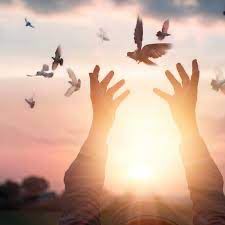 Нарешті вільний
Дев'ять практичних кроків для звільнення від порнографічної залежності
Листопад 2021 №8
Благодать бути вдячним
Можливо ви здивуєтеся, відкривши для себе, що потужною зброєю на шляху до свободи від порнографічної залежності може бути вдячність.
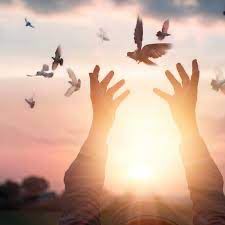 Благодать бути вдячним
єфесянам 5:3-4
Бог забороняє очевидну аморальну поведінку. 
Бог виступає проти всякого роду нечистоти. 
Так само Бог проти Корисливості 
Серед вас у жодному разі не повинно бути навіть натяку на розпусту, або іншу нечистоту, або жадібність – це не личить святому Божому народу. 
Єфесянам 5:3
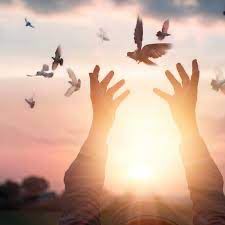 Благодать бути вдячним
ми повинні уникати Не тільки сексуальної аморальності в нашій поведінці, але нам слід уникати стану серця, в якому живе жадібність або гріховна ненаситність до цього гріха. 
Вдумайтеся в це глибше. Можливо, це ключова стратегія, яку Бог хоче, щоб ви використовували на шляху звільнення від порнографічної залежності.
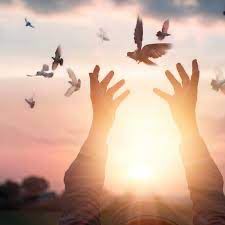 Благодать бути вдячним
Це нормально та природньо для людини щось бажати та прагнути мати. Але пожадливе бажання перекручене у ступені та напрямку. 
У ступені - це коли ви хочете навіть доброго надмірно або з надлишком. Якщо ви голодні та хочете їсти на стільки, що починаєте дратуватися. 
У напрямку - це коли ви хочете того, чого б вам не слід хотіти, або коли ви хочете задовольнити ваше бажання неправильним шляхом.
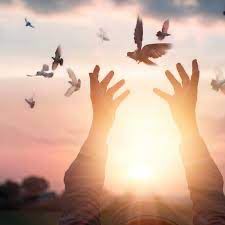 Благодать бути вдячним
На противагу цьому, вдячність це стан серця, яке вдячне за все, що Господь дає. Подяка протилежна пожадливому бажанню, тому що задоволене серце не плаче і не дивиться у бік того, чого в нього нема. Навпаки, вдячне серце сповнене вдячності за все добре, що в нього є.
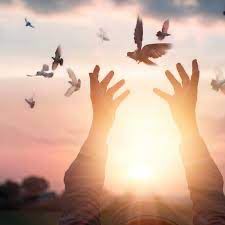 Благодать бути вдячним
Логіка пожадливості така, що робить тебе невдячним за те, що є в тебе і звертає твою увагу на те, чого в тебе немає. Логіка подяки навпаки фокусує твою увагу на тому, що ти вже отримав і робить тебе сповненим подяки. Отже, жадібність протилежна вдячності. Коли ви навчитеся перемагати заздрість подякою - ви на шляху до свободи.
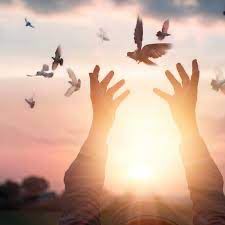 Благодать бути вдячним
Порнографія використовується невдячними людьми. Прагнення порнографії - це бажання відкинути те, що Господь дав тобі і звернутися до обманів і світу підробок, де повно того, чого в тебе немає і ніколи не буде. Порнографія пропонує тобі жадібність в обмін на вдячність, радість реальних відносин, даних тобі богом з благодаті, на жадібність фальшивого світу.
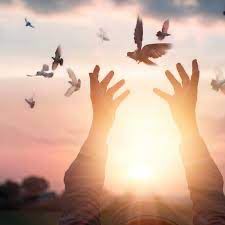 Благодать бути вдячним
У тебе є прекрасне життя, дане тобі з Божої руки. Те, чого немає в інших і Це те, що належить тобі й тільки тобі та нікому іншому. І щоразу, коли ти пожадливо бажаєш жінку, яку розглядаєш в порно, ти віддаєш свої скарби, дані тобі Богом, собі на смерть від невдячності у своєму житті. Ти бажаєш жінку, яка тобі не належить, і не цінуєш те, що дав тобі Бог.
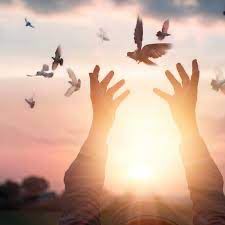 Благодать бути вдячним
У тебе є дружина? Якщо так, то Бог дав її тобі, щоб кохати та плекати. Подумай над тим, яка гарна твоя дружина, її посмішка, її постать. Все це Бог дав їй як подарунок для тебе. Подумай про прекрасні моменти фізичної близькості, які вона розділила з тобою, а не з кимось іншим. Навіть, якщо ваш шлюб зараз відчуває не найлегші часи, Бог дав тобі цю дружину як подарунок. Подумай над цим і будь вдячним.
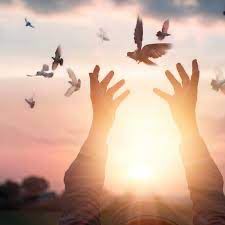 Благодать бути вдячним
Чи розумієш ти, що твоя залежність походить з похотливої жадібності та недостатньої подяки Богові? Якщо так, то потрібно просити вибачення у нього. 
Навчися бути вдячним. Склади список щонайменше з 10 позицій, за які ти маєш бути вдячним Богу та оточуючим тебе, і коли настають моменти спокуси, молись і дякуй Богові за складеним списком. Будь вдячним людям, що тебе оточують. 
Подумай як мінімум про трьох людей, кого ти міг би відвідати та подякувати. І якщо це важко зробити, то нехай Божа благодать допоможе тобі.
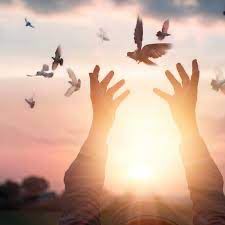 Нарешті вільний
Дев'ять практичних кроків для звільнення від порнографічної залежності
Листопад 2021 №9
Благодать стосунків із Христом
Від івана 6:53-58
Це чудово, що ти шукаєш звільнення від порнографії в Ісусі. І все ж, коли ти приходиш до Ісуса з цим бажанням, ти можеш бути схожим на натовп, який прийшов до Ісуса просто по хліб. Істина, яку Бог хотів відкрити тут у тому, що твої стосунки з Ісусом важливіші за твою боротьбу з порнографією.
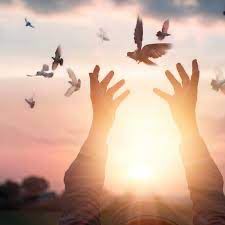 Благодать стосунків із Христом
Якщо Ісус цікавить тебе тільки тоді, коли тобі потрібна допомога у протистоянні порнографії, ти по-справжньому не йдеш за Ісусом. Він тобі потрібний не тому, що ти його любиш і хочеш мати стосунки з ним, але тому, що тобі просто потрібна його допомога. Ми всі приходимо до Ісуса часом. Всі ми хочемо, щоб він здійснив наші бажання і дав нам те, що нам хочеться.
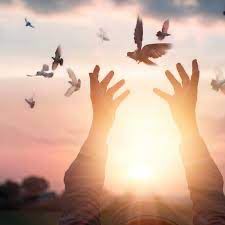 Благодать стосунків із Христом
Зрозумійте мене правильно, це нормально і правильно приходити до Бога зі своїми бажаннями та просити в нього в нього і хліба насущного і допомоги на шляху свободи від порнографії. Але Бог - це не джин із лампи та не хлопчик на побігеньках, а суверенний цар, який врятував нас за своєю благодаттю та милістю. І мені, й вам слід шукати стосунків із ним, а не просто користуватися ним для вирішення своїх проблем.
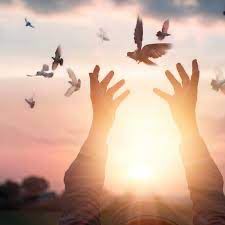 Благодать стосунків із Христом
Коли ти приходиш до Ісуса просто через те, що він може тобі щось дати, або щось зробити для тебе, то ти ще не зрозумів для чого взагалі слід приходити до Ісуса. Бог не існує заради нас, хоча він врятував нас від гріхів і піклується про нас. Але ми для нього, завдяки йому і для того, щоб поклонятися і служити йому.
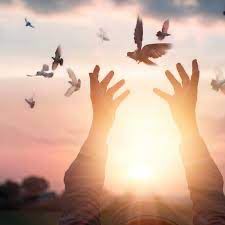 Благодать стосунків із Христом
І хоча спочатку ти був залучений до Ісуса через твої проблеми та залежність від порнографії. Твоя боротьба проти гріха – це лише початок великого Божого плану твого спасіння. Ти врятований не тільки для того, щоб бути вільним від порнографії, а для того, щоб зазнати радість ходіння з Ісусом, слідування за ним і можливість уподібнюватися йому більше і більше.
Матвія 6:33
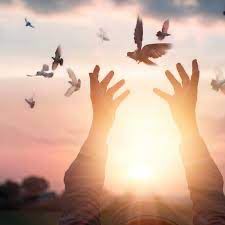 Благодать стосунків із Христом
Ти не можеш дивитися на Ісуса та на порнографію одночасно. Живі стосунки зі Спасителем цього світу звільняють від гріха так швидко, як ніщо інше і не залишають місця для порнографії. Якщо ти живиш своє серце Ісусом, то ти вже не зможеш дивитися на порнографію.
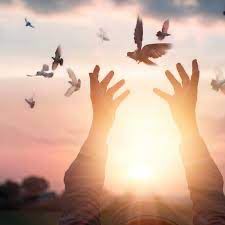 Благодать стосунків із Христом
Івана 6:56 та 15:7-8
Перебувати означає знати Його слово 
Це звертатися до Ісуса у молитві 
Це молитися словами Писання 
Це молитися в голос, щоб не відволікатися 
Це співати псалми
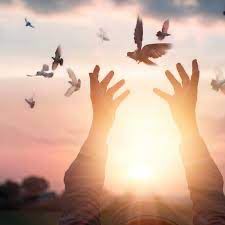 Благодать стосунків із Христом
Коли Христос кличе тебе для того, щоб мати стосунки з тобою, він знає, що закликає тебе до чогось такого, чого ти сам зробити не можеш. І тому він дає тобі благодать, яка прощає та змінює. 
Якщо твоє серце холодне для Христа, то проси Його про прощення, про силу, щоб змінюватися, щоб у серці твоєму горів вогонь до пізнання його, і щоб ти любив його більше, ніж будь-що.
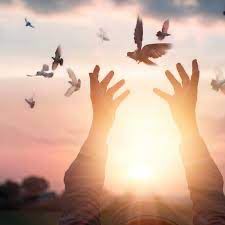 Благодать стосунків із Христом
Чи відчуваєш ти провину за те, що Бог тобі потрібний лише для вирішення твоїх проблем? 
Попроси, щоб Господь допоміг тобі любити його за те, ким він є, а не за те, що він дає тобі. 
Подумай, які уривки у священному писанні можуть допомогти тобі зустрітися з Христом і якими б ти міг молитися до нього. 
Прославляй Бога псалмами та християнськими гімнами та роби це від серця для Божої слави.
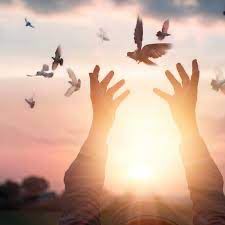 Благодать стосунків із Христом
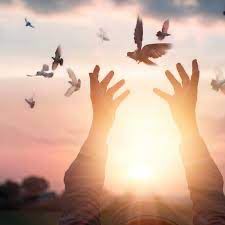 Благодать стосунків із Христом
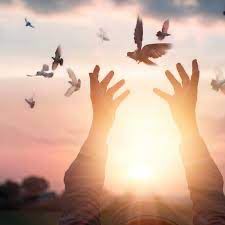 Благодать стосунків із Христом
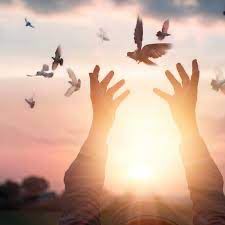